Generative adversarial network based telecom fraud detection at the receiving bank
ELSEVIER 2018
Outline
Abstract
Model Architecture
GAN
GMM
Algorithm
Dataset
Input vector
Experimental Results
Real World Application
Abstract
使用GAN based on a deep denoising autoencoder 的架構來辨識由於電話詐騙所產生的轉帳交易，並真實運用在中國兩家銀行的交易機制中，成功地降低了客戶端和銀行端的損失
Outline
Abstract
Model Architecture
GAN
GMM
Algorithm
Dataset
Input vector
Experimental Results
Real World Application
Model architecture
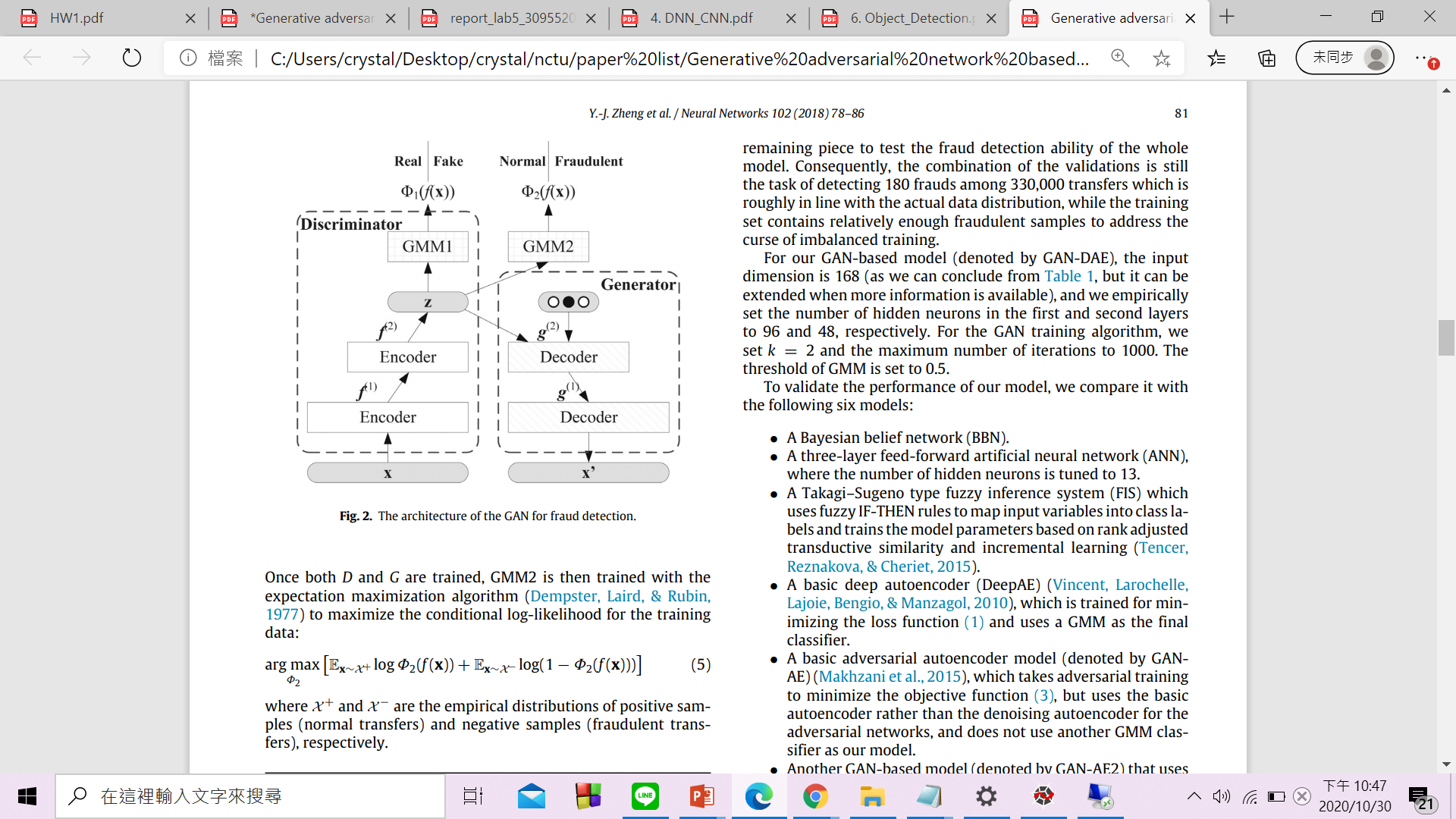 Outline
Abstract
Model Architecture
GAN
GMM
Algorithm
Dataset
Input vector
Experimental Results
Real World Application
GAN (Generative Adversarial Network)
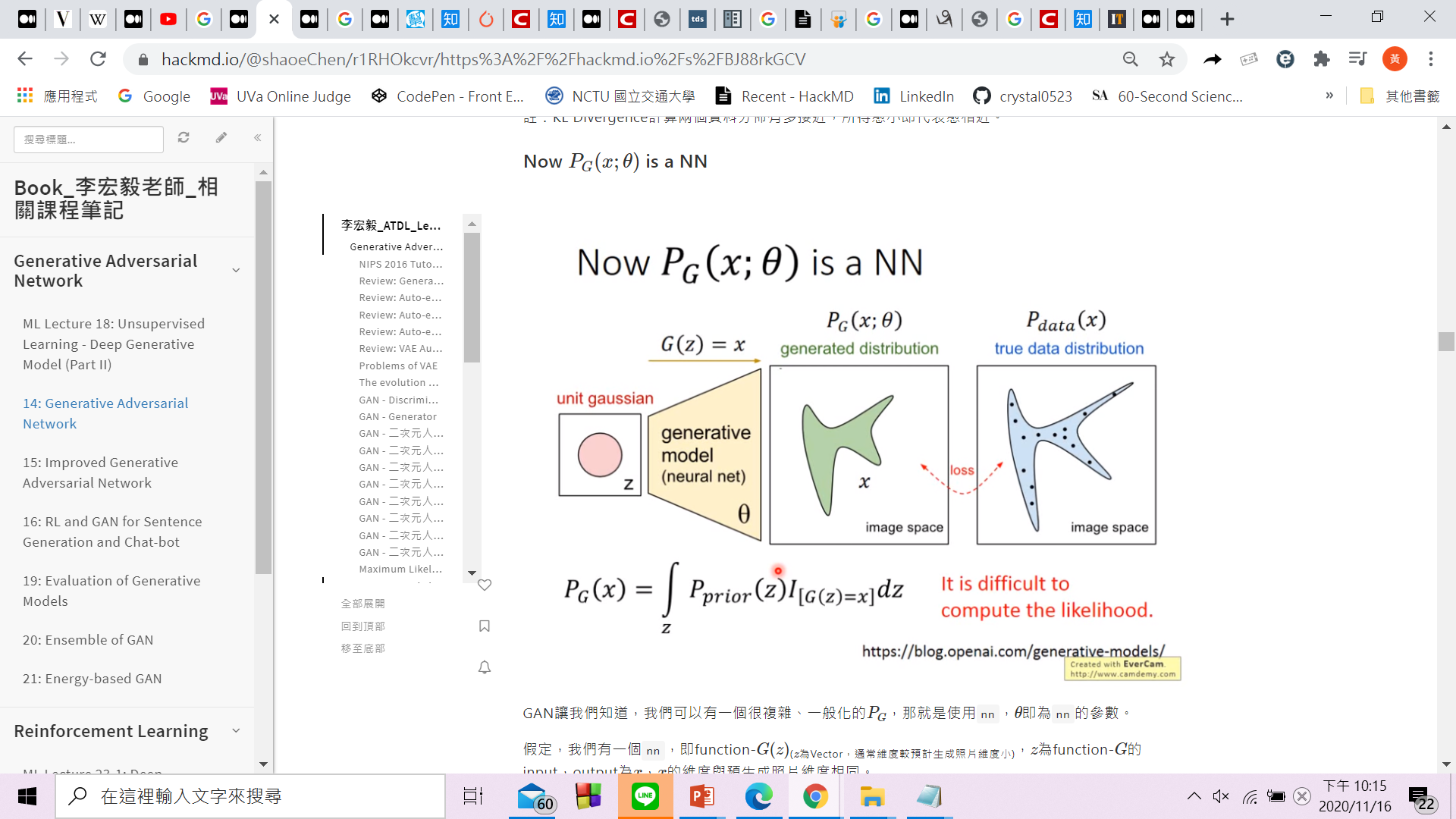 GAN
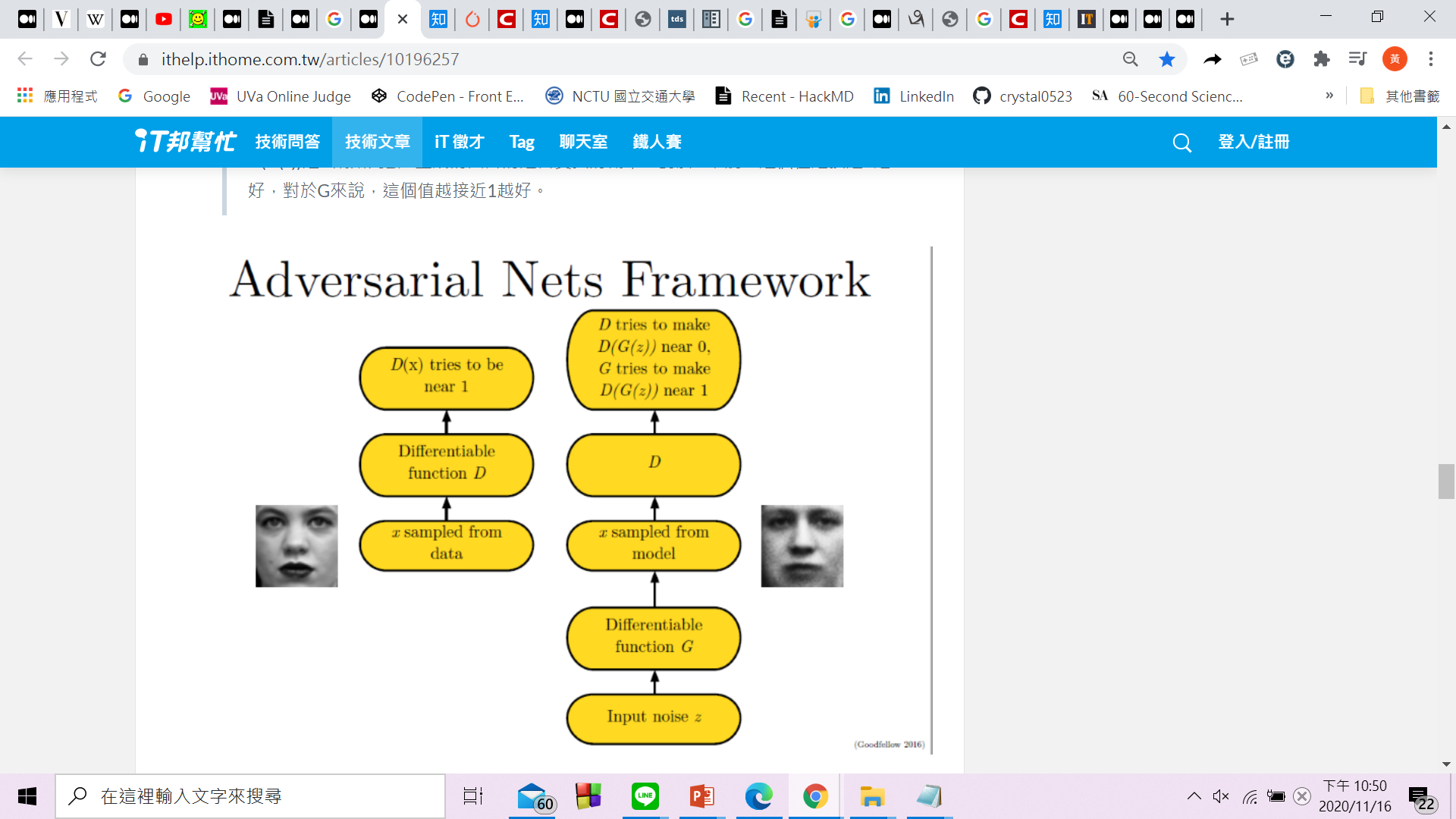 two-player minimax game:
1: real
0: fake
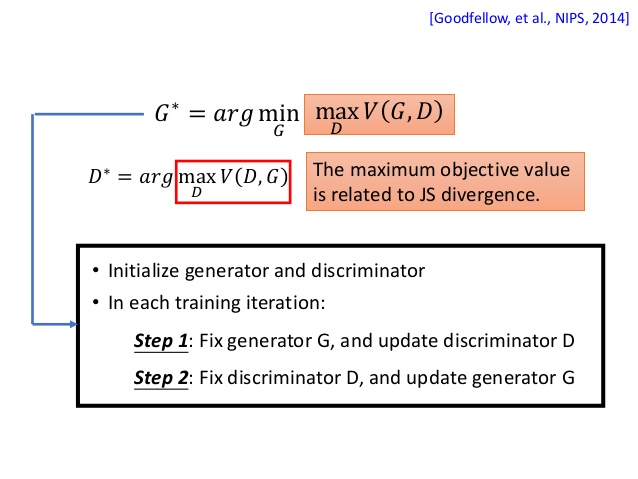 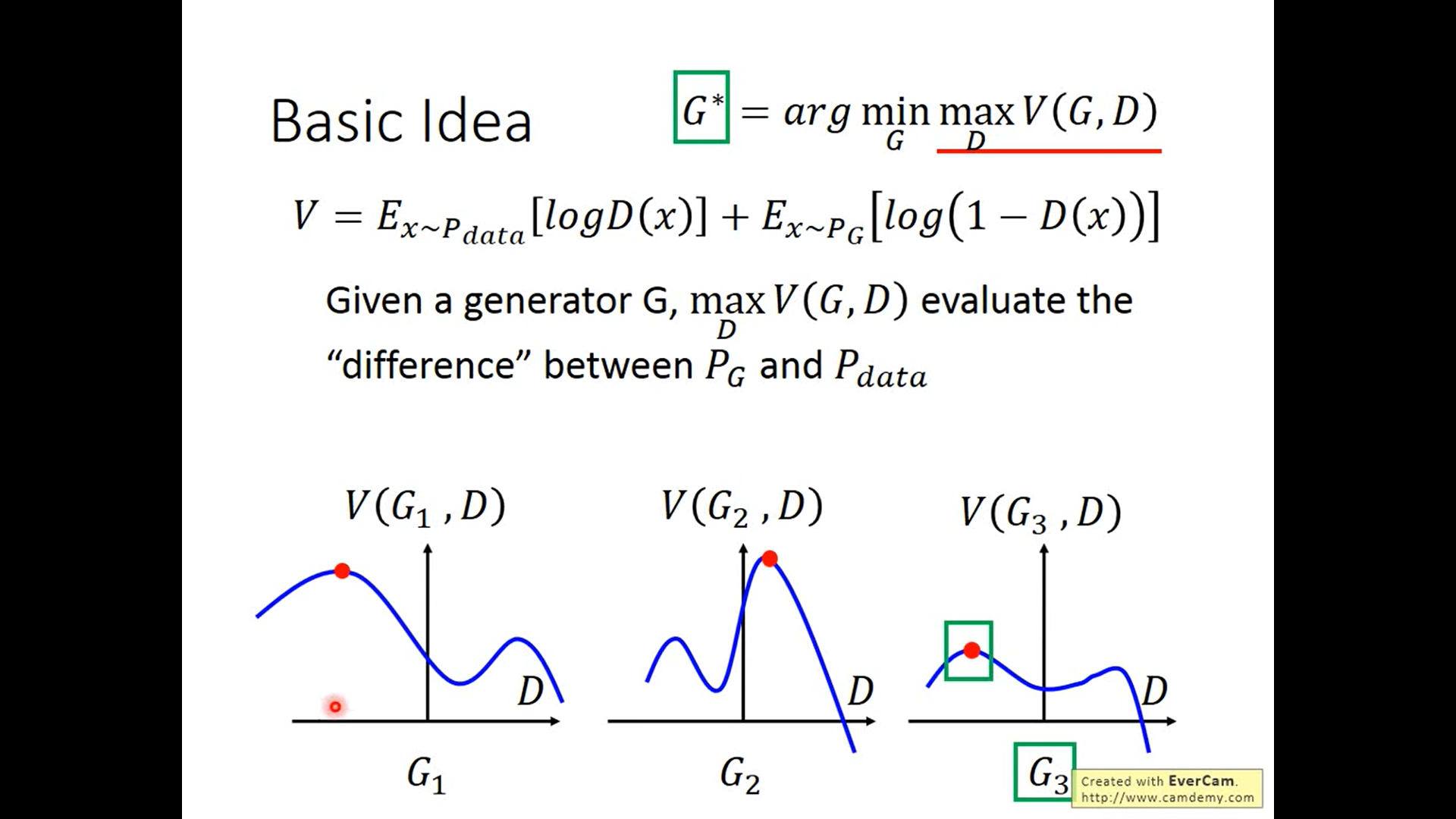 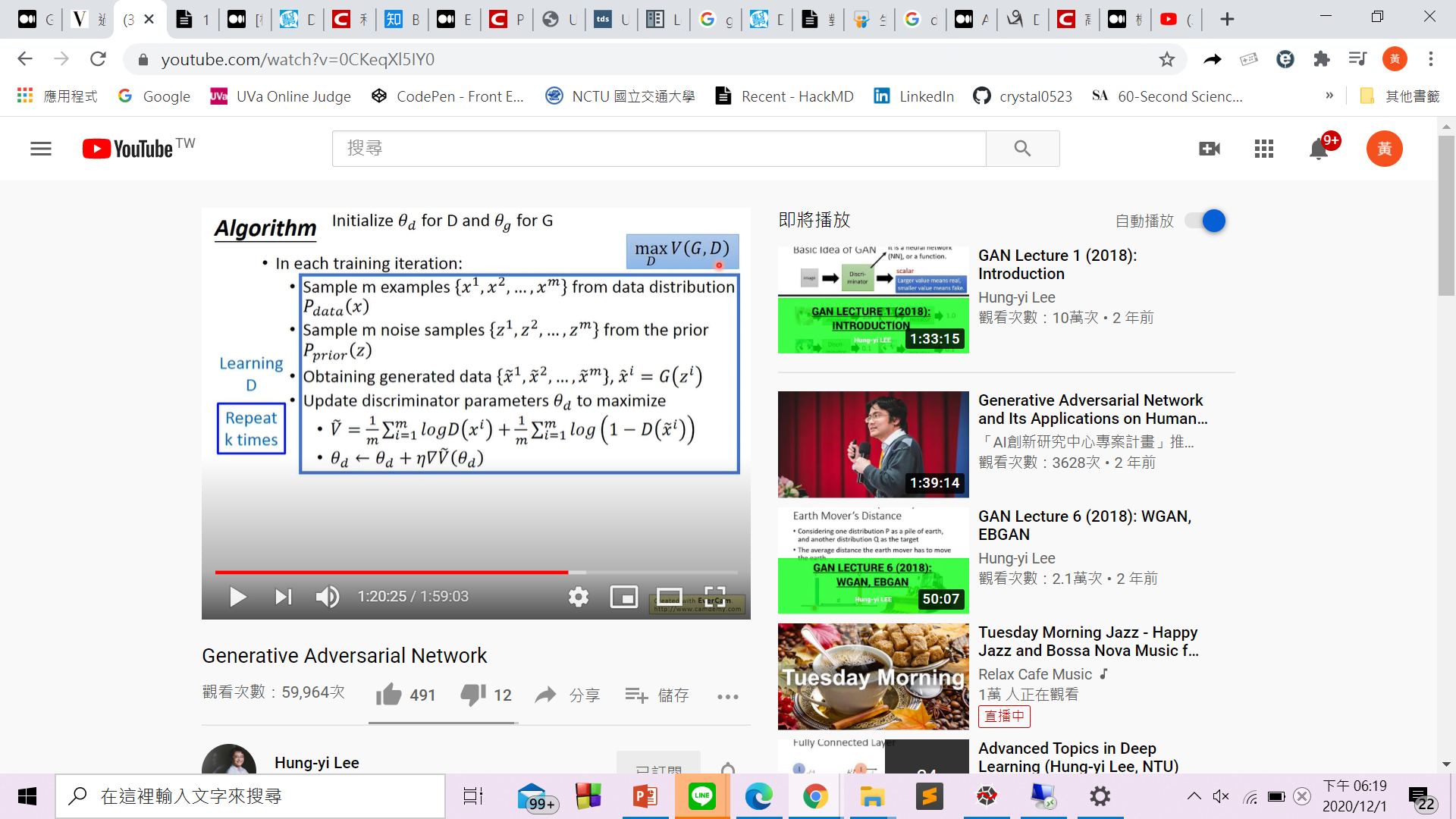 Objective function:
Discriminator: maximize
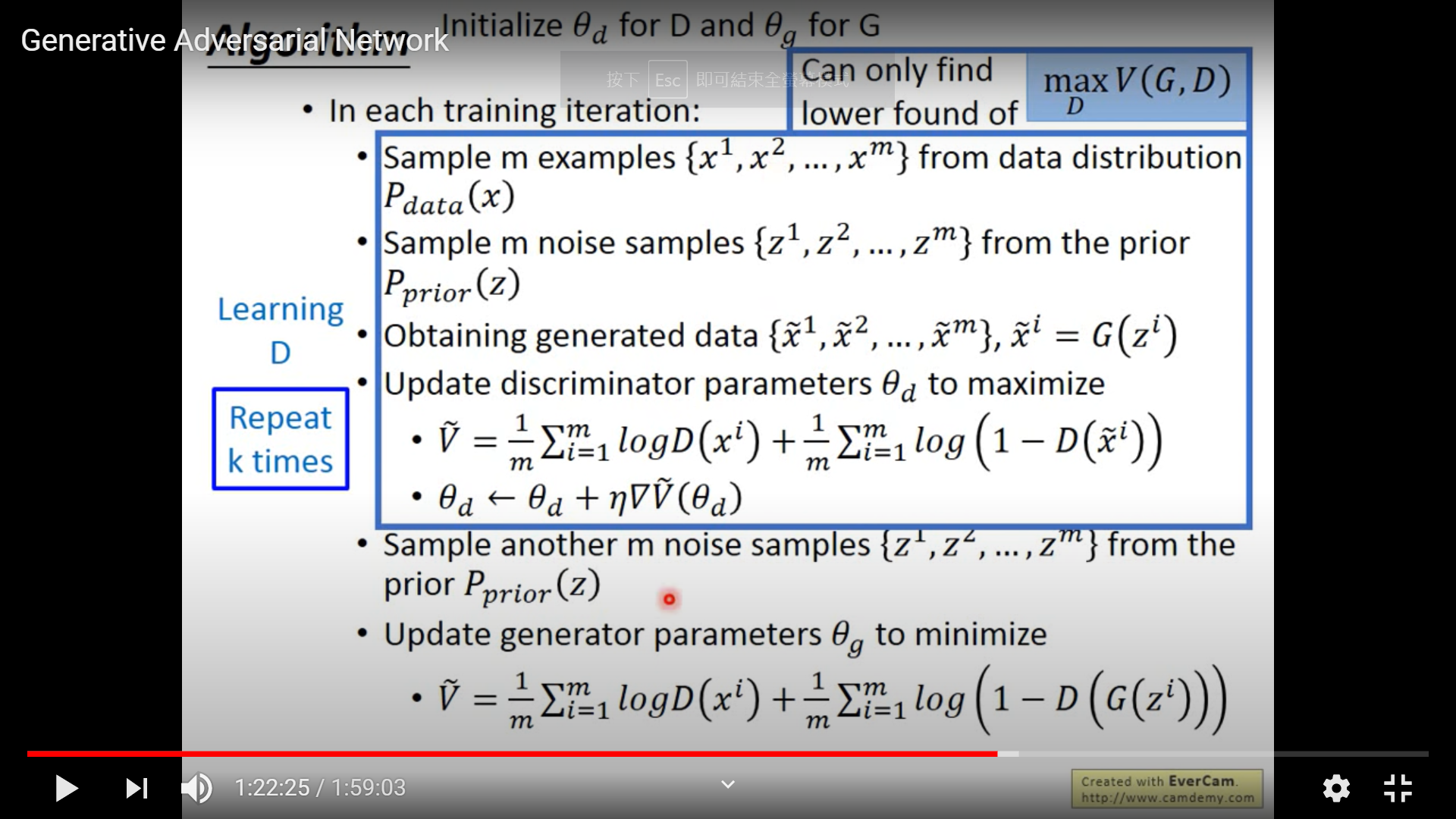 Generator: minimize
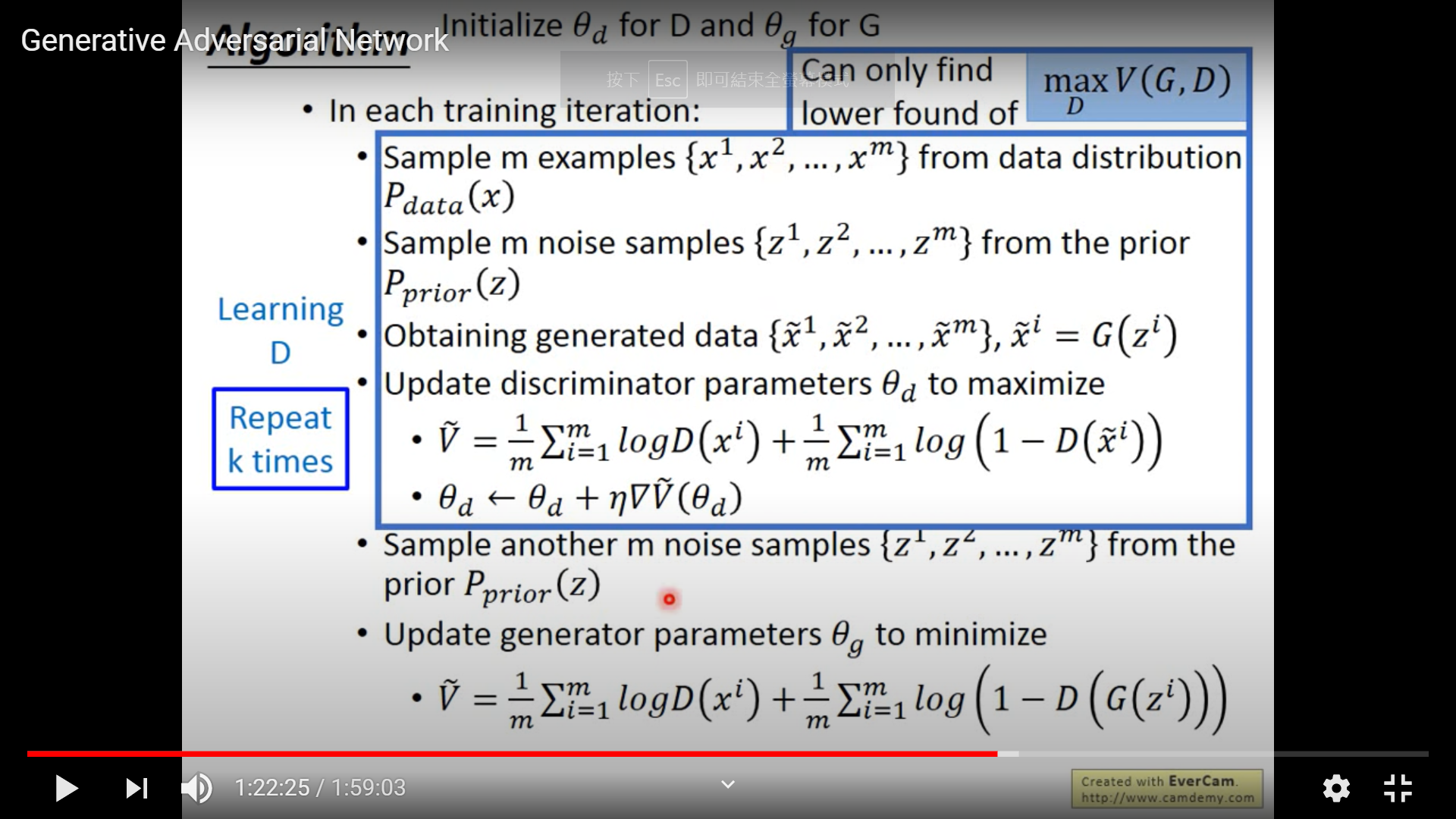 Outline
Abstract
Model Architecture
GAN
GMM
Algorithm
Dataset
Input vector
Experimental Results
Real World Application
GMM(Gaussian Mixture Model)
高斯混合模型被視爲一種聚類方法，可用在機器學習中對unlabel data進行分類，分類結果由概率表示。
由多個高斯模型來完成較複雜的建模
一批數據X={X1,X2,..Xn}，假設每個點均由一個單高斯分佈生成，而這一批數據共由M個單高斯模型生成，具體某個數據屬於哪個單高斯模型未知，將所有來自不同分佈的數據點混在一起，該分佈稱為高斯混合分佈。
數據的概率分佈密度函數可以通過加權函數表示:
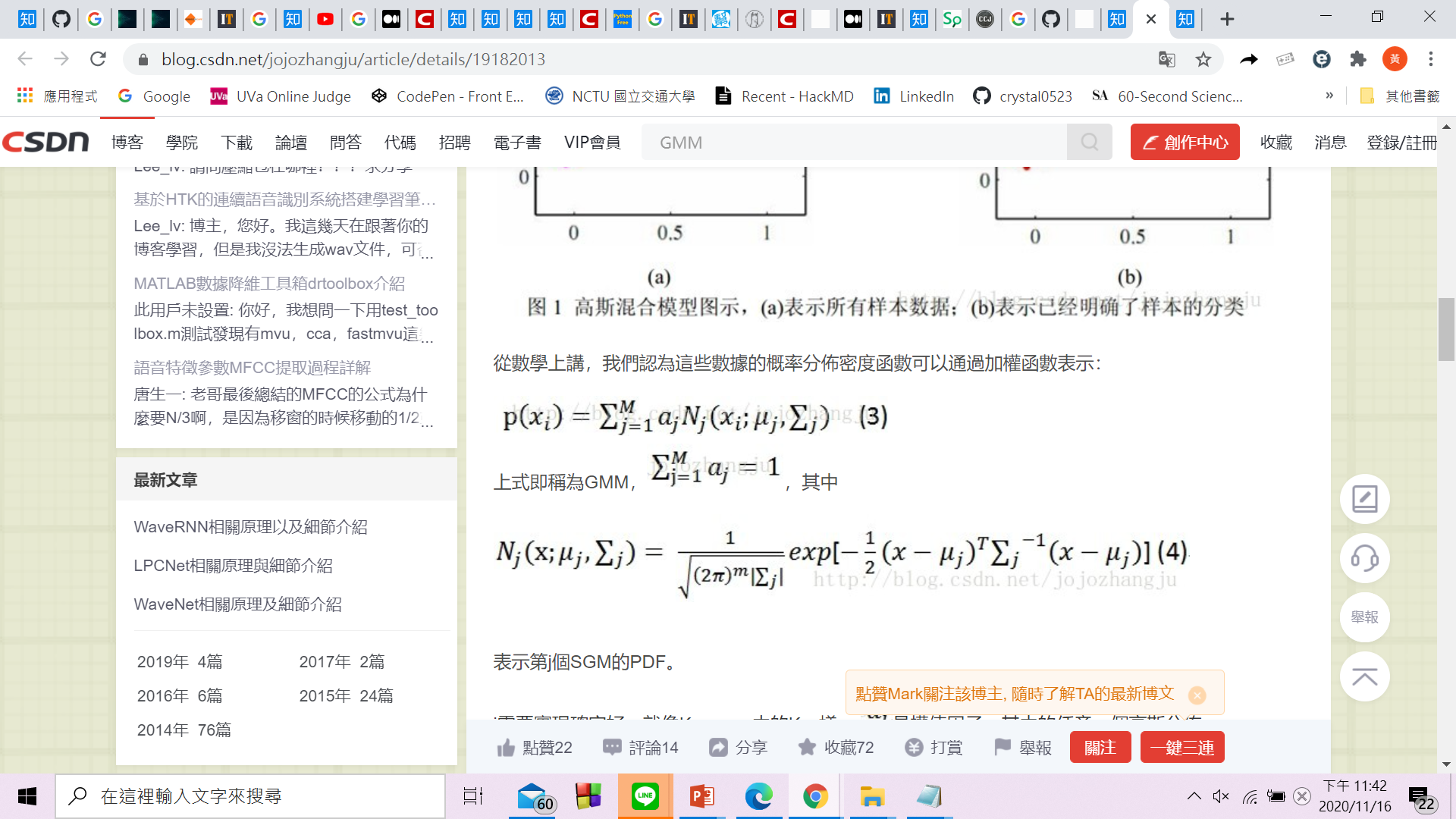 稱為一個component
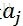 GMM(Gaussian Mixture Model)
GMM是一種聚類算法，每個component就是一個聚類中心。
Model architecture
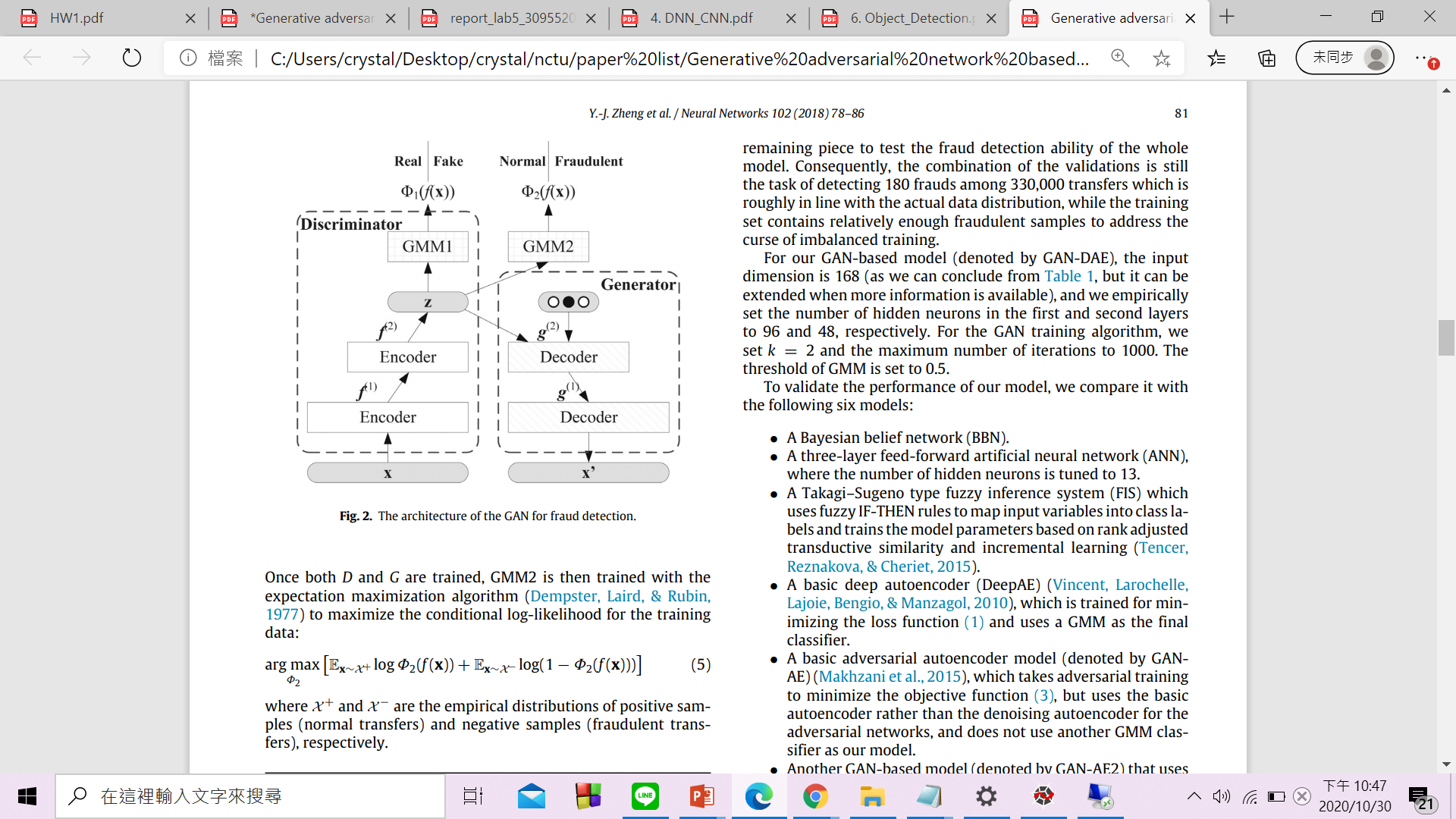 Discriminator: 由Encoder+GMM1構成，將 input vector透過encoder處理得到latent vector
GMM threshold: 0.5
GMM1: input 為latent vector z, output Ф(z) 計算input vector x 是real transfer的probability
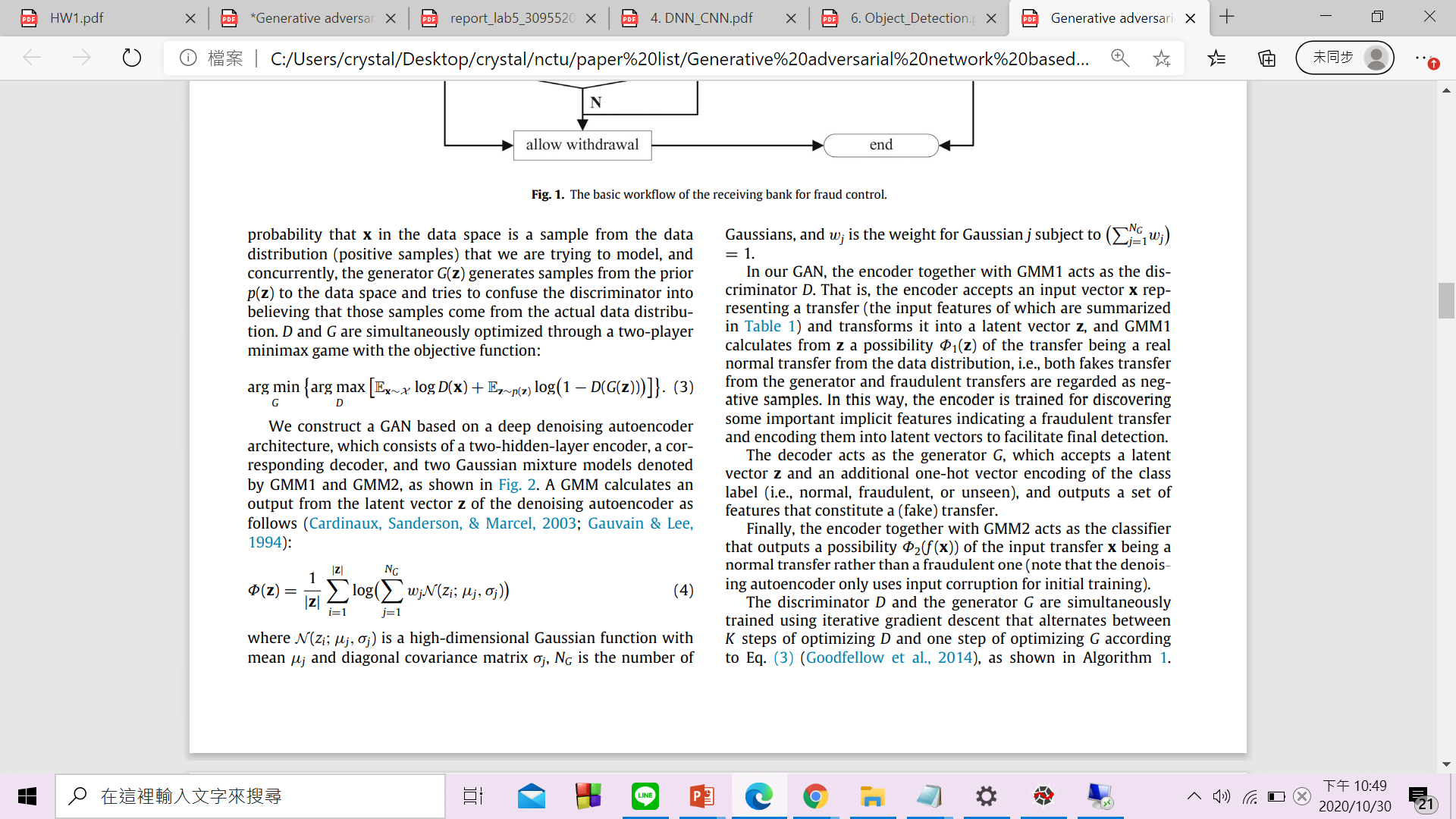 Gaussian Mixture Model(GMM):
probability
Deep Denoising Autoencoder: noisy input(data set often contains incomplete and noisy information), 讓模型有去噪的能力
Model architecture
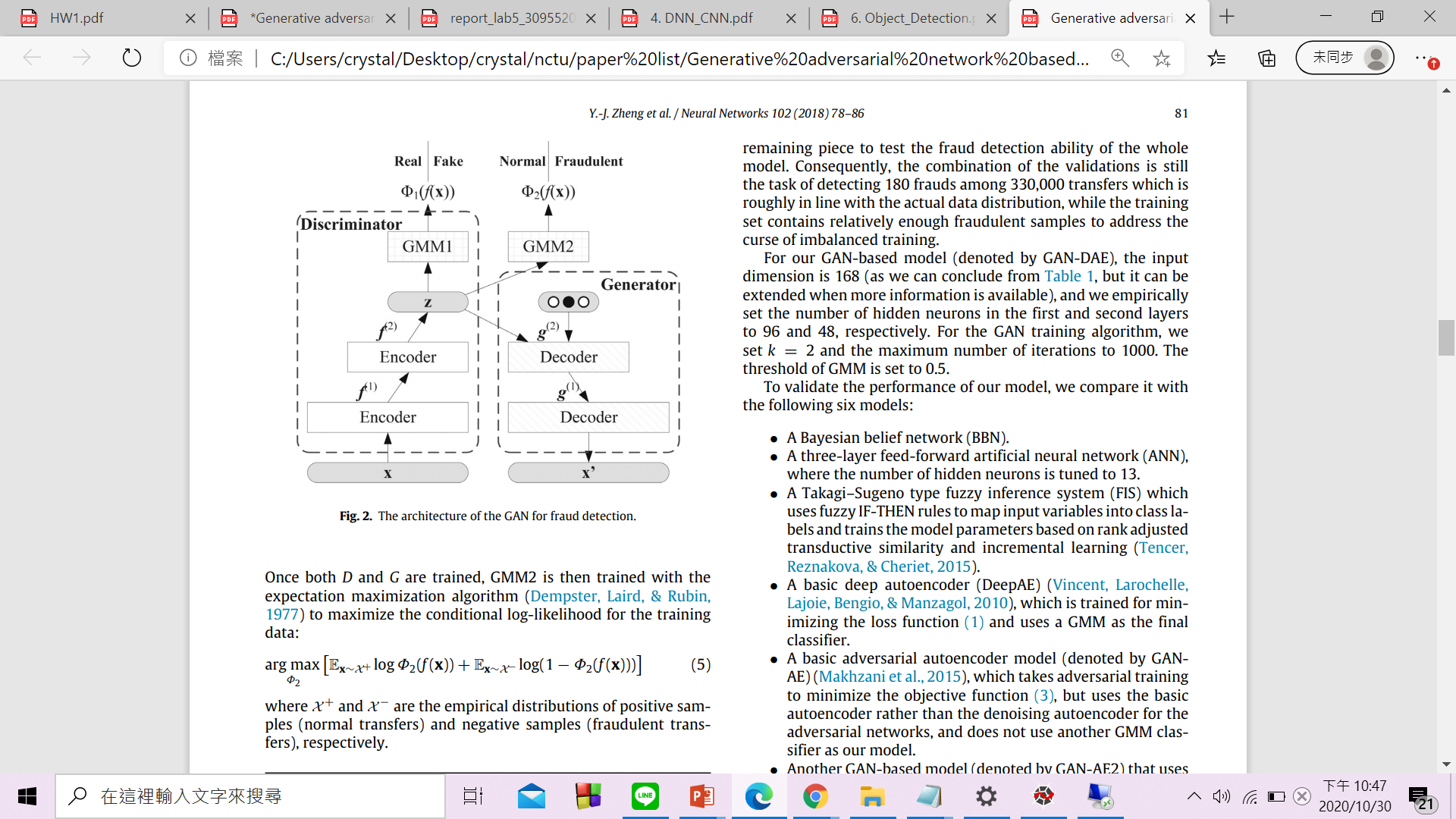 Generator: 由Decoder構成，將latent vector以及額外的one hot label( normal, fraudulent, or unseen)餵進decoder，得到 a set of features (which constitutes a fake transfer)
GMM threshold: 0.5
GMM2: classifier, GMM2 is trained via EM algorithm once D and G are trained , 目標函數:
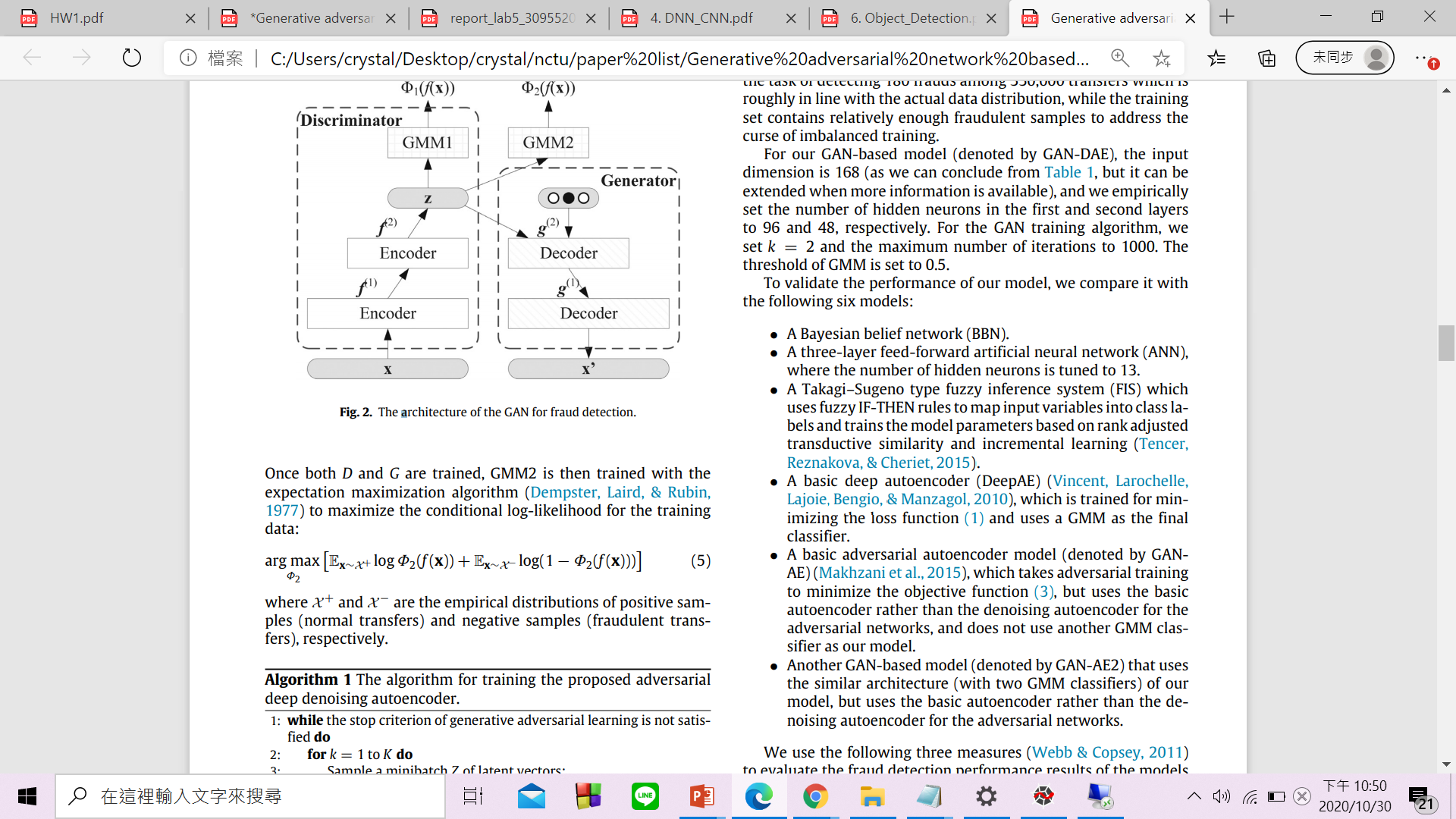 X+ : distribution of positive samples (normal transfers)
X- :  distribution of neagative samples (fraudulent transfers)
Outline
Abstract
Model Architecture
GAN
GMM
Algorithm
Dataset
Input vector
Experimental Results
Real World Application
Algorithm
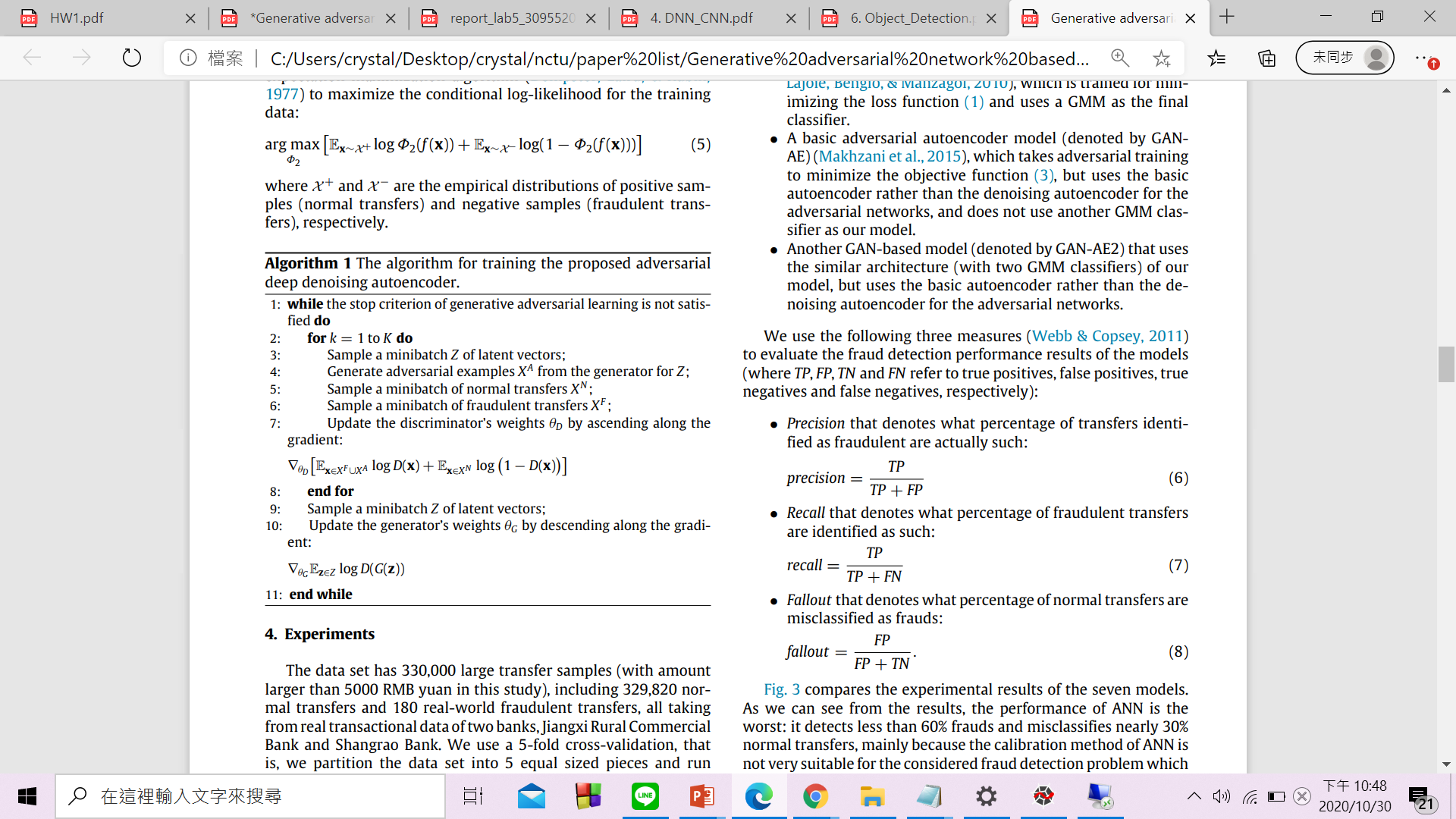 Positive example: 
generated example, fraudulent example
Negative example: normal transfer
更新Discriminator
(maximize)
?
1
0
更新
Generator
0
Outline
Abstract
Model Architecture
GAN
GMM
Algorithm
Dataset
Input vector
Experimental Results
Real World Application
Input Vector
跟該feature有關的fraudulent transfer數量/the total number of fraudulent cases
over the last year, the last month, the last week(3)
corresponding values of the current recipient account and the other accounts of the same holder over the last year, the last month, and the last week(6)
Input Vector
跟該feature有關的fraudulent transfer數量/the total number of fraudulent cases
over the last year, the last month, the last week(3)
corresponding values of the current recipient account and the other accounts of the same holder over the last year, the last month, and the last week(6)
168維
Dataset
The data set has 330,000 large transfer samples ,including 329,820 normal transfers and 180 real-world fraudulent transfers, all taking from real transactional data of two banks,江西省農村商業銀行 and 上饒銀行。
Train discriminator & generator
Additional 6000 fraudulent transfers
A
B
Data
Test
Use A+B  to train Classifier (GMM2)
i.e. 5-fold Cross validation
Outline
Abstract
Model Architecture
GAN
GMM
Algorithm
Dataset
Input vector
Experimental Results
Real World Application
Experimental Results
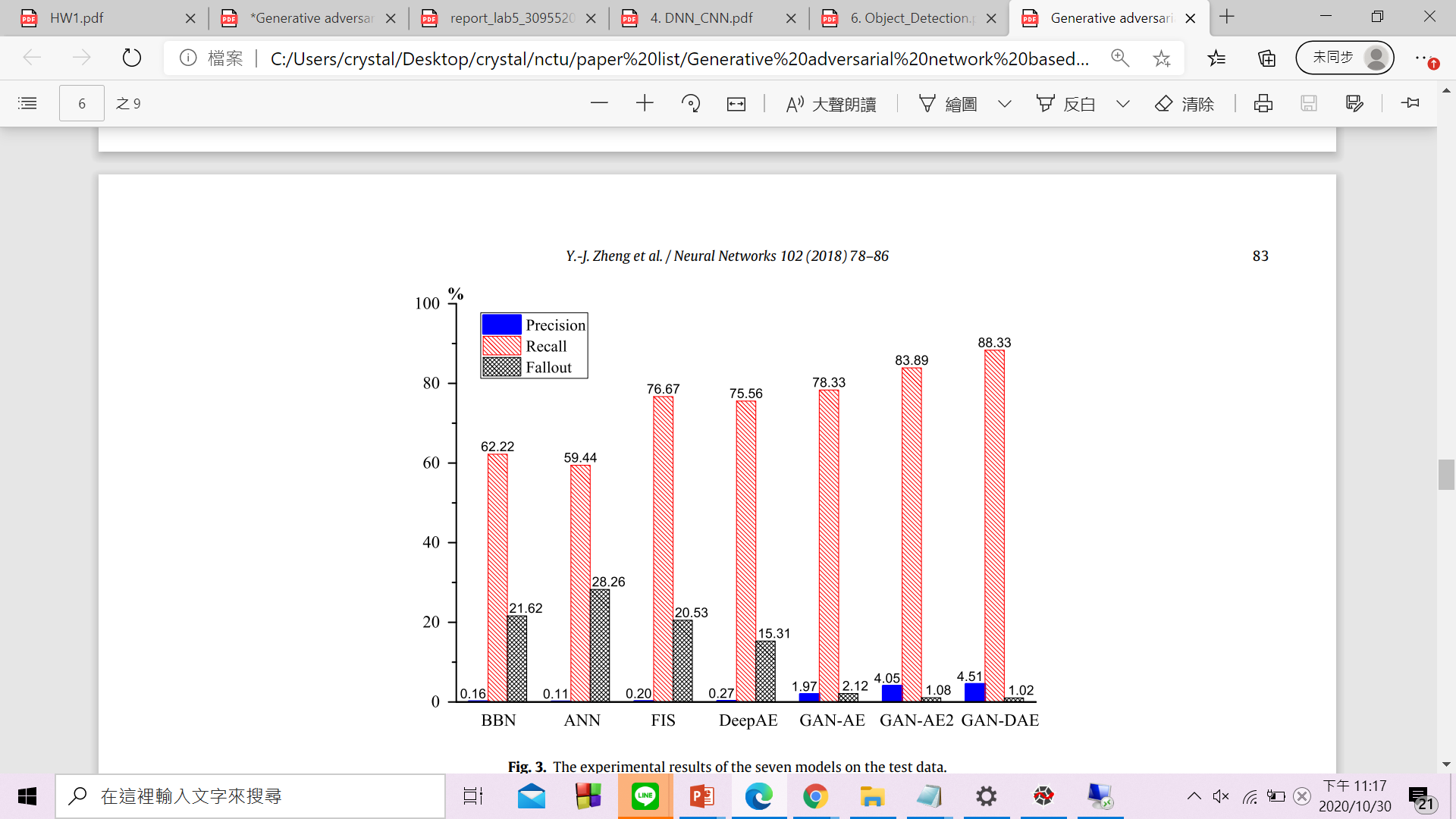 Precision: percentage of transfers identified as fraudulent
Recall: detection accuracy
Fallout: percentage of normal transfers are misclassified as frauds(misclassification)
High Recall, low fallout
Outline
Abstract
Model Architecture
GAN
GMM
Algorithm
Dataset
Input vector
Experimental Results
Real World Application
Real World Application
During September 5 to November 27 (12 weeks), 2016 
(provided by江西省農村商業銀行 and 上饒銀行 )
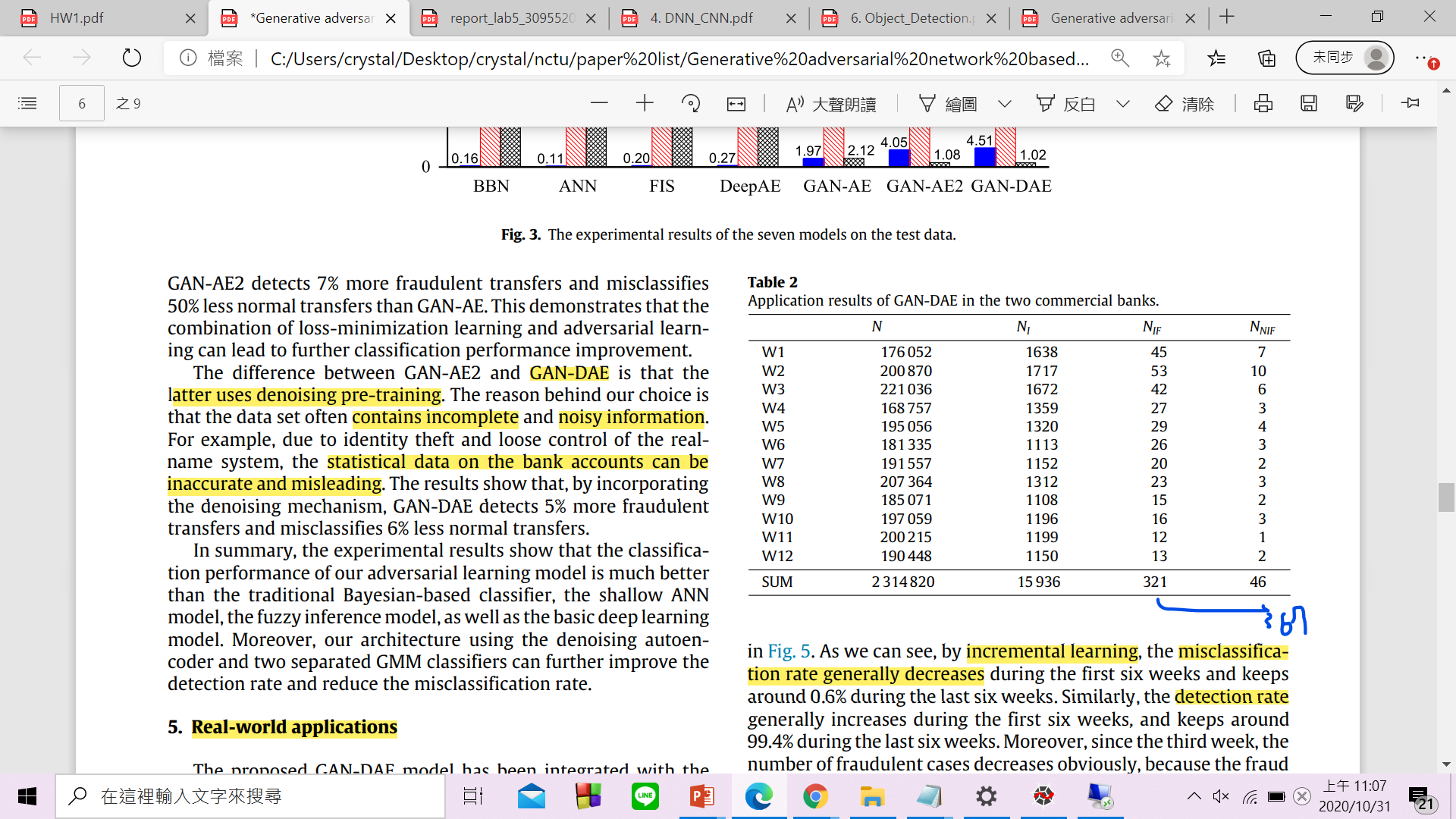 N: Total number of large transfer
從w3開始，將前前周為normal transfers和確認為fraudulent transfers的data tuple加入training dataset中重train模型(incremental learning)
detection rate is more than 87%(321/367)
Real World Application
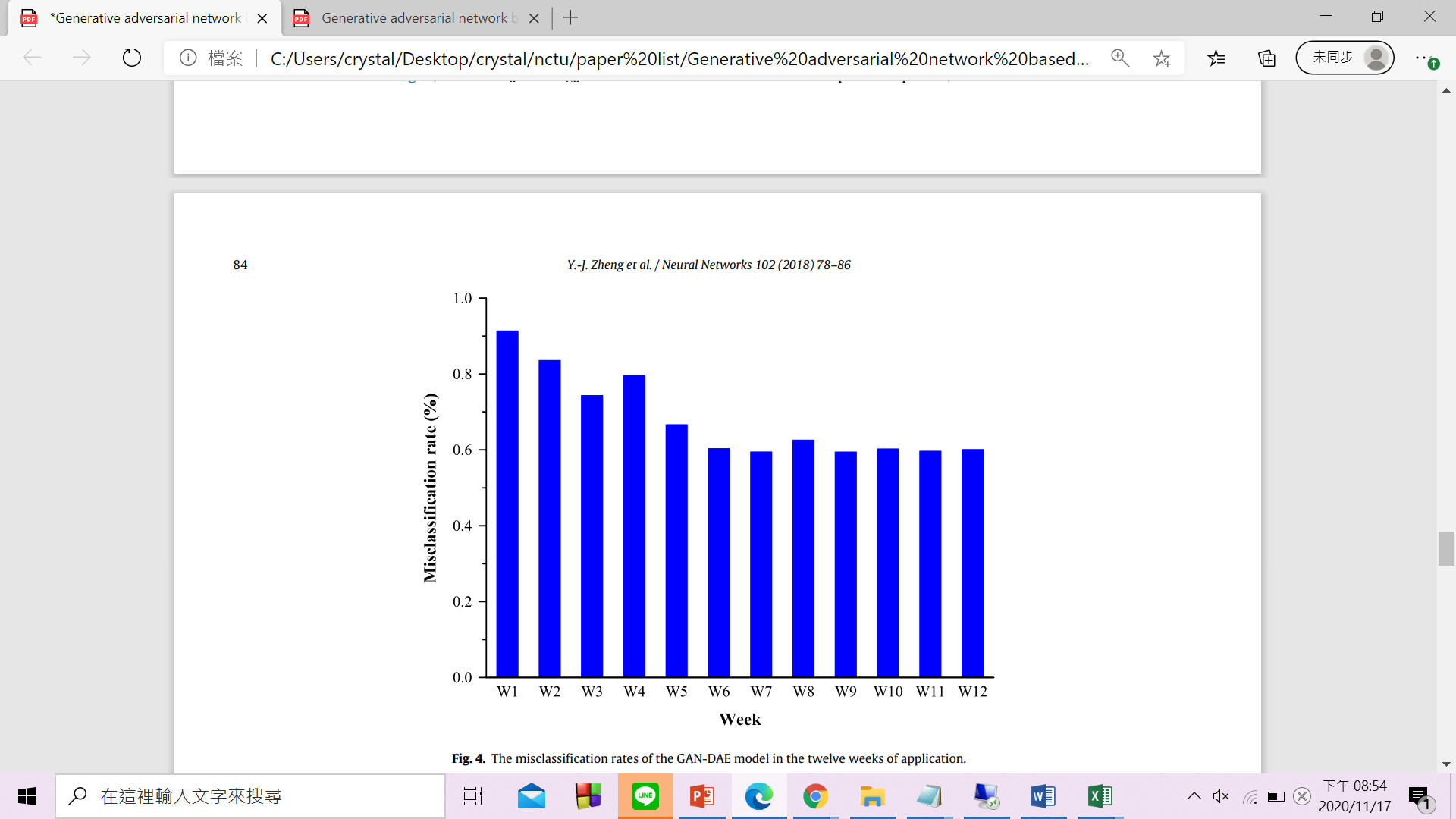 the misclassification rate 在前六周逐漸降低,
在後六周維持在0.6%左右
目前implement的問題
G loss
G loss 沒有收斂，D loss迅速收斂到0
(一般而言應該是0.5,0.6)
D loss
公式推導
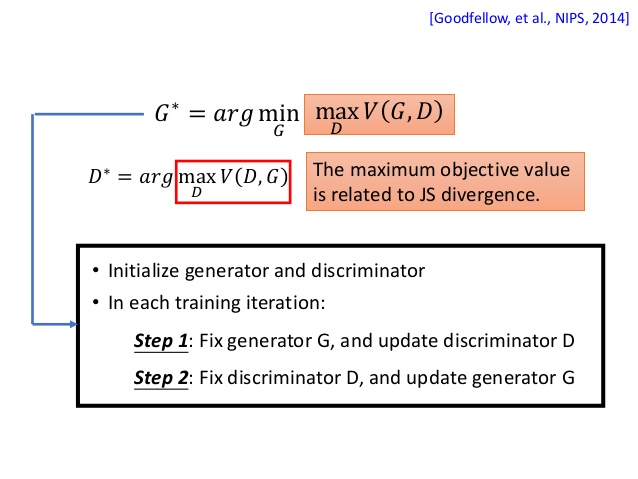 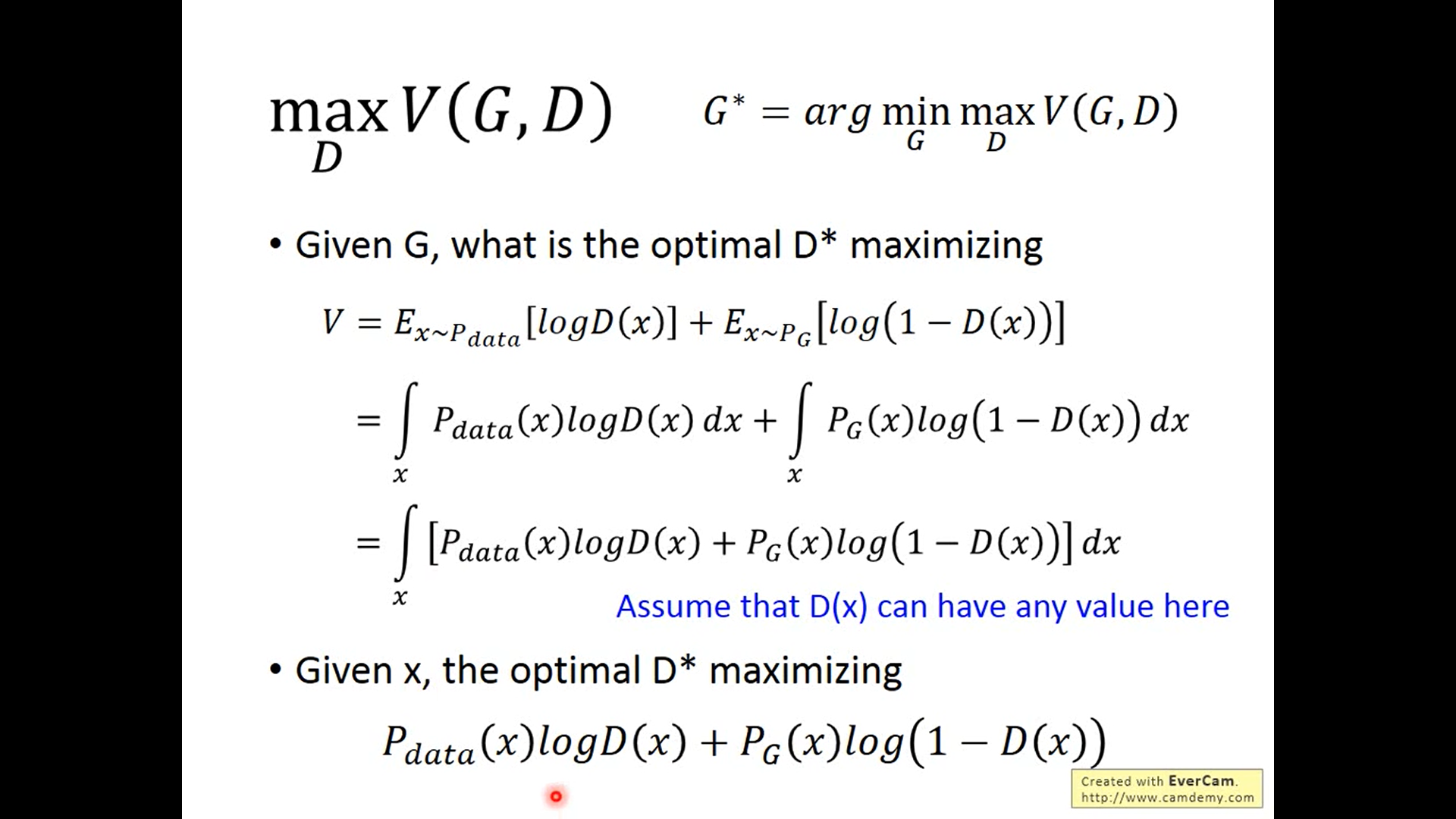 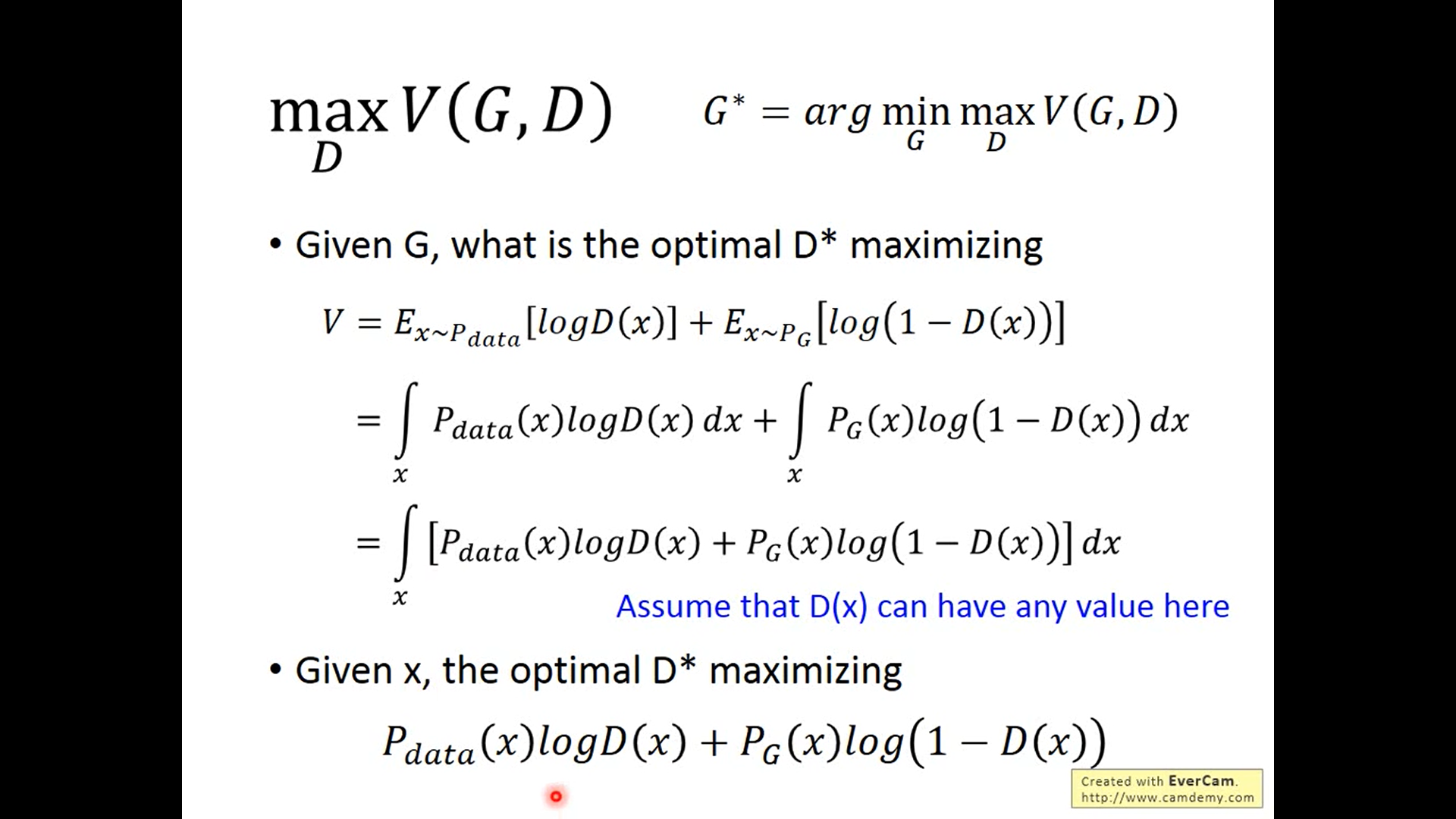 公式推導
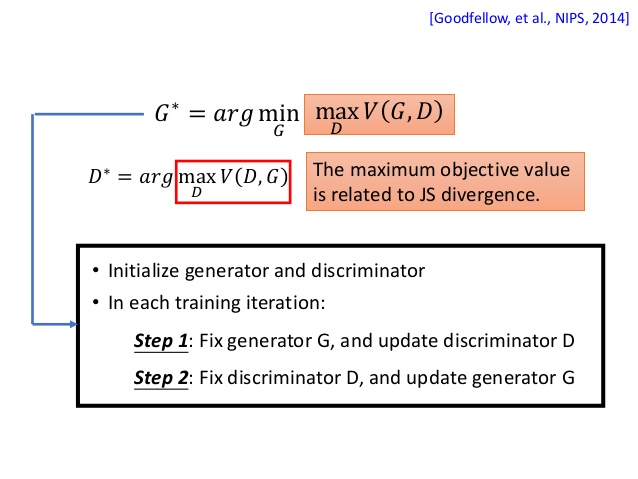 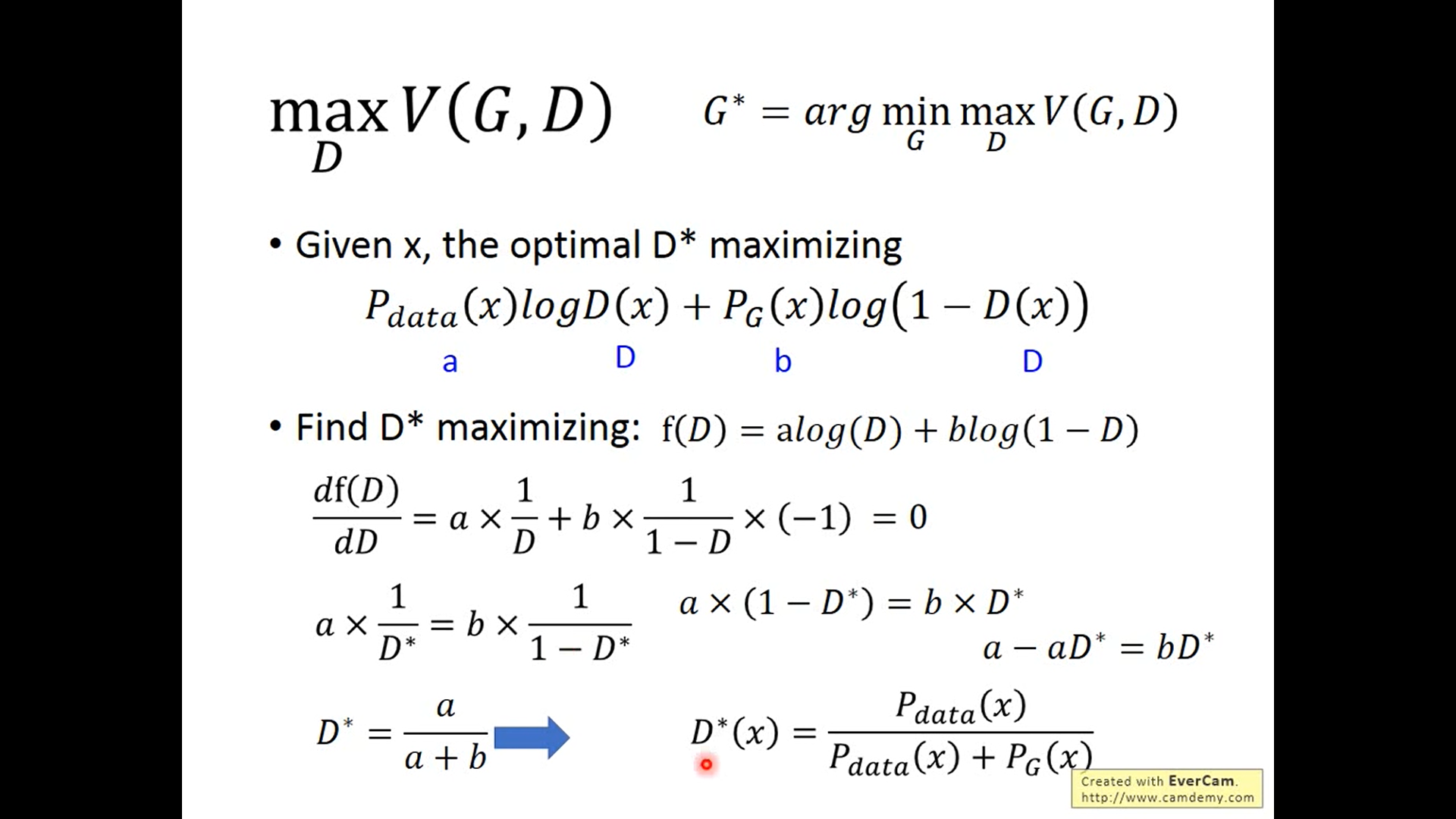 公式推導
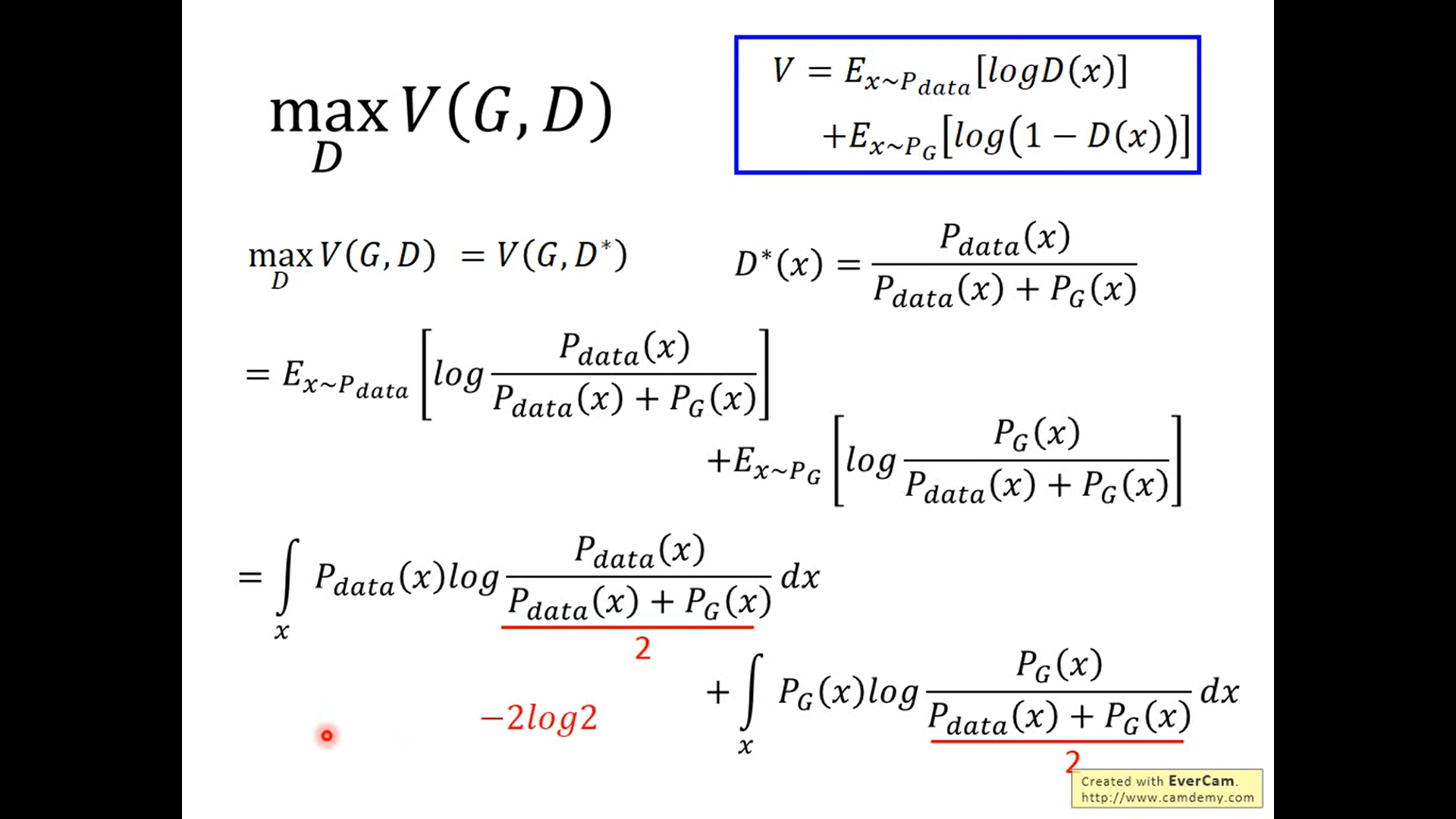 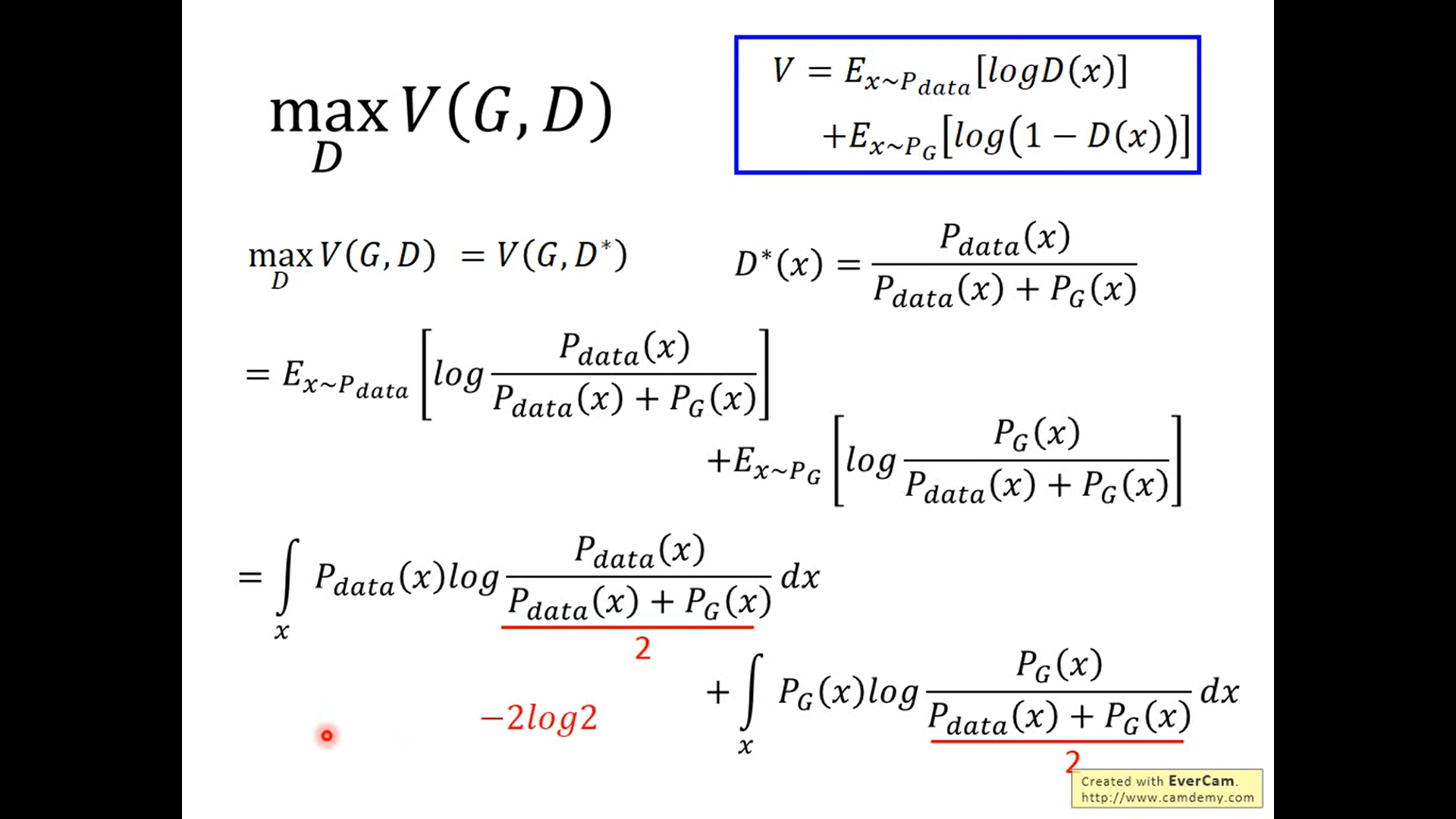 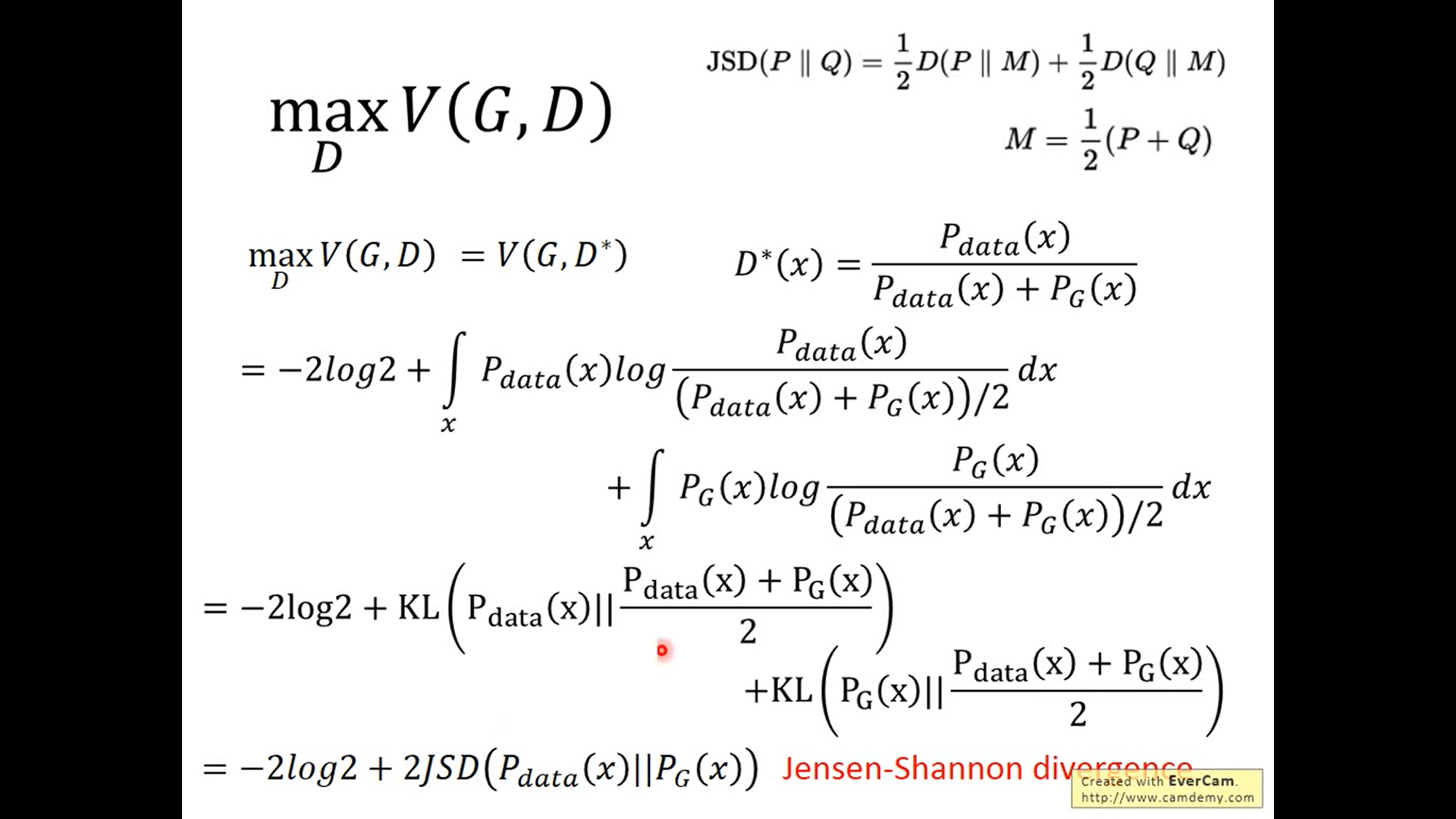 公式推導
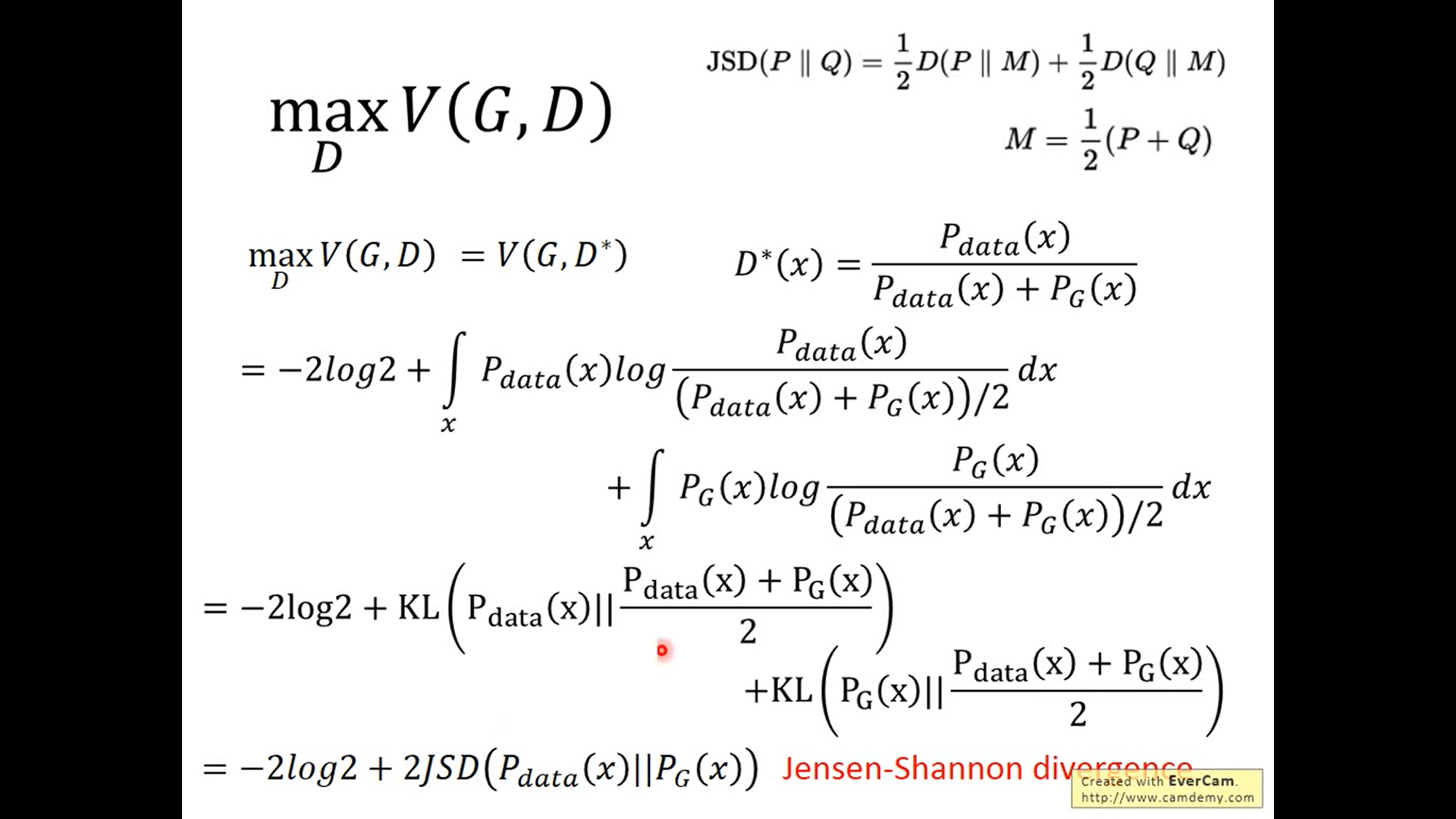